ARTS IN NOOD
Kringvergadering 26 november 2016

DOMUS MEDICA
PROJECT COÖRDINATORKOEN MATTON
Missie
ARTS IN NOOD RICHT ZICH OP 

PSYCHOSOCIALE PROBLEMENVAN ARTSEN 

DIE INVLOED KUNNEN HEBBENOP DE KWALITEIT VAN DE ZORG


TEN DIENSTE VAN 

ALLE ARTSEN

ARTSEN IN OPLEIDING

STAGIAIR-ARTSEN
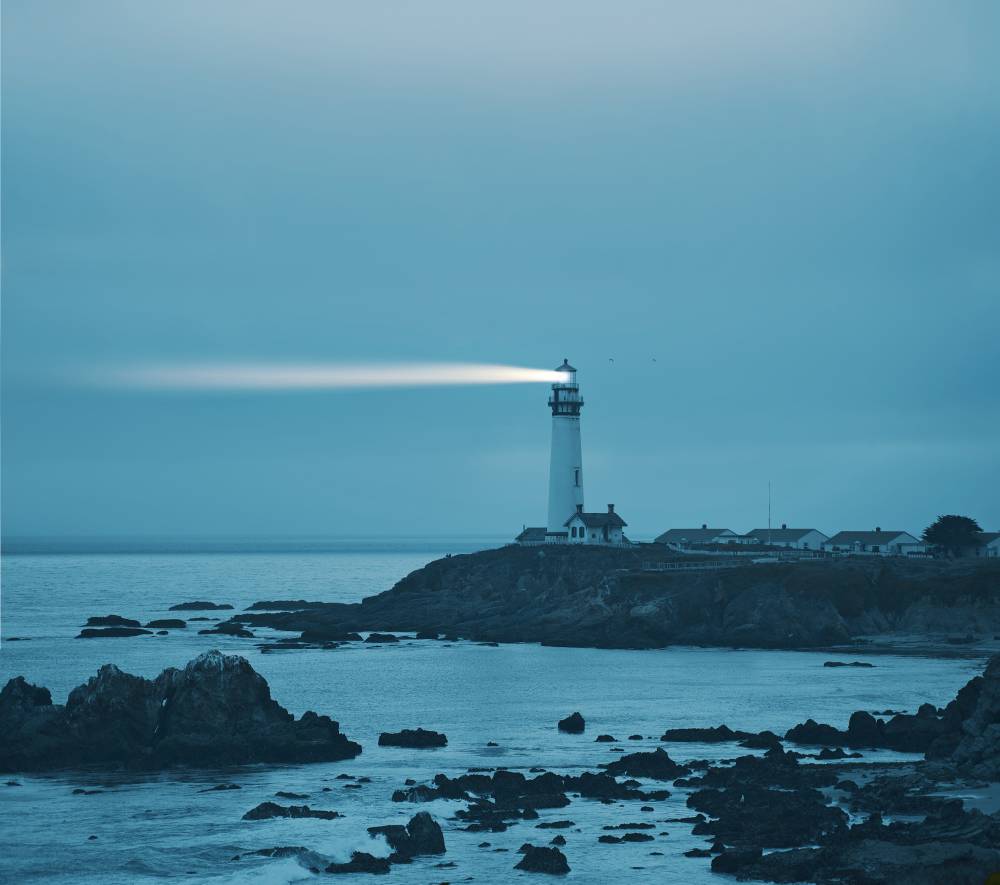 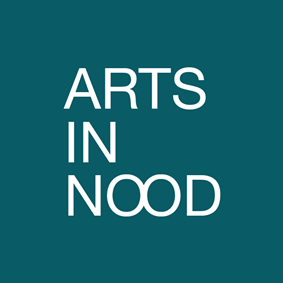 DOELSTELLINGEN
VERZAMELEN EN TER BESCHIKKING STELLEN VAN KENNIS 
SENSIBILISEREN ROND EEN KWETSBAARDER IMAGO VAN DE ARTS EN EEN MEER OPEN COMMUNICATIE ONDER COLLEGA’S
ONDERSTEUNEN VAN DE IMPLEMENTATIE VAN PREVENTIEMAATREGELEN
OPRICHTEN VAN EEN DISCREET EN VERTROUWELIJK HULPPLATFORM
SAMENWERKEN MET ALLE STAKEHOLDERS
voordelen
NATIONAAL PROJECT
VOOR ALLE ARTSEN
COÖRDINATIE MET PARTNER-PROJECTEN
AANSPREEKPUNT VOOR BELEIDSMAKERS
PROFESSIONELE STRUCTUUR
FINANCIËLE OMKADERING
RUIME SCOOP
BIJSCHOLING VERTROUWENSARTSEN
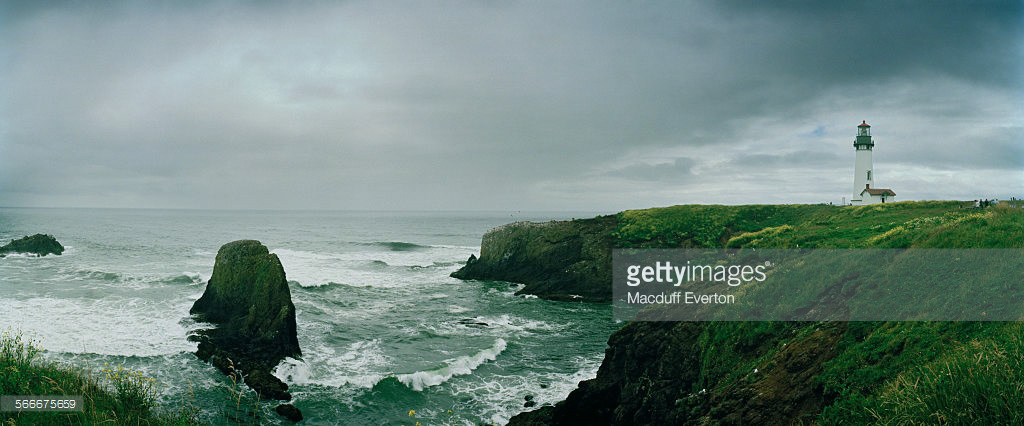 KENNIS
VERZAMELEN EN TER BESCHIKKING STELLEN VAN KENNIS
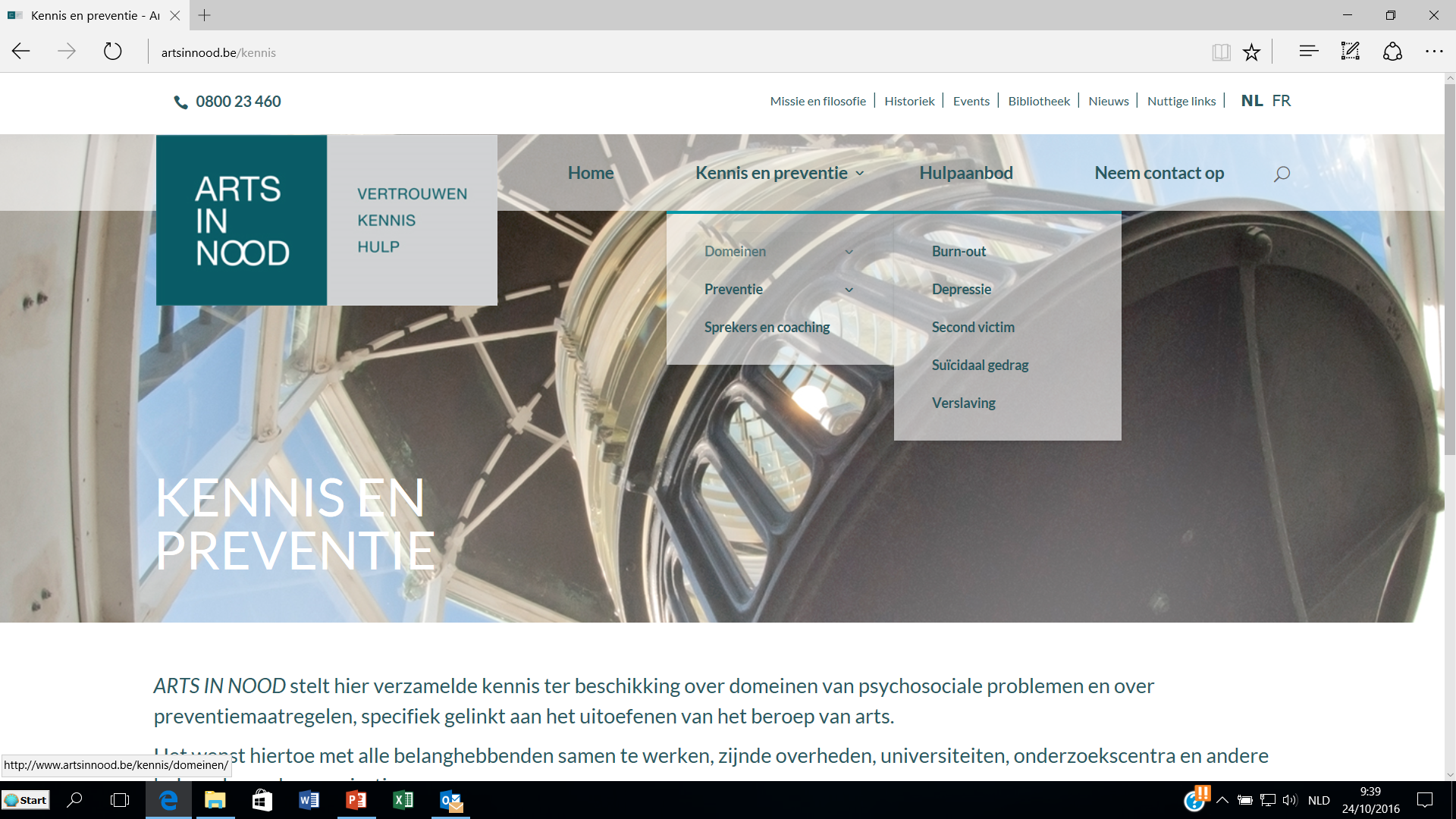 KENNIS
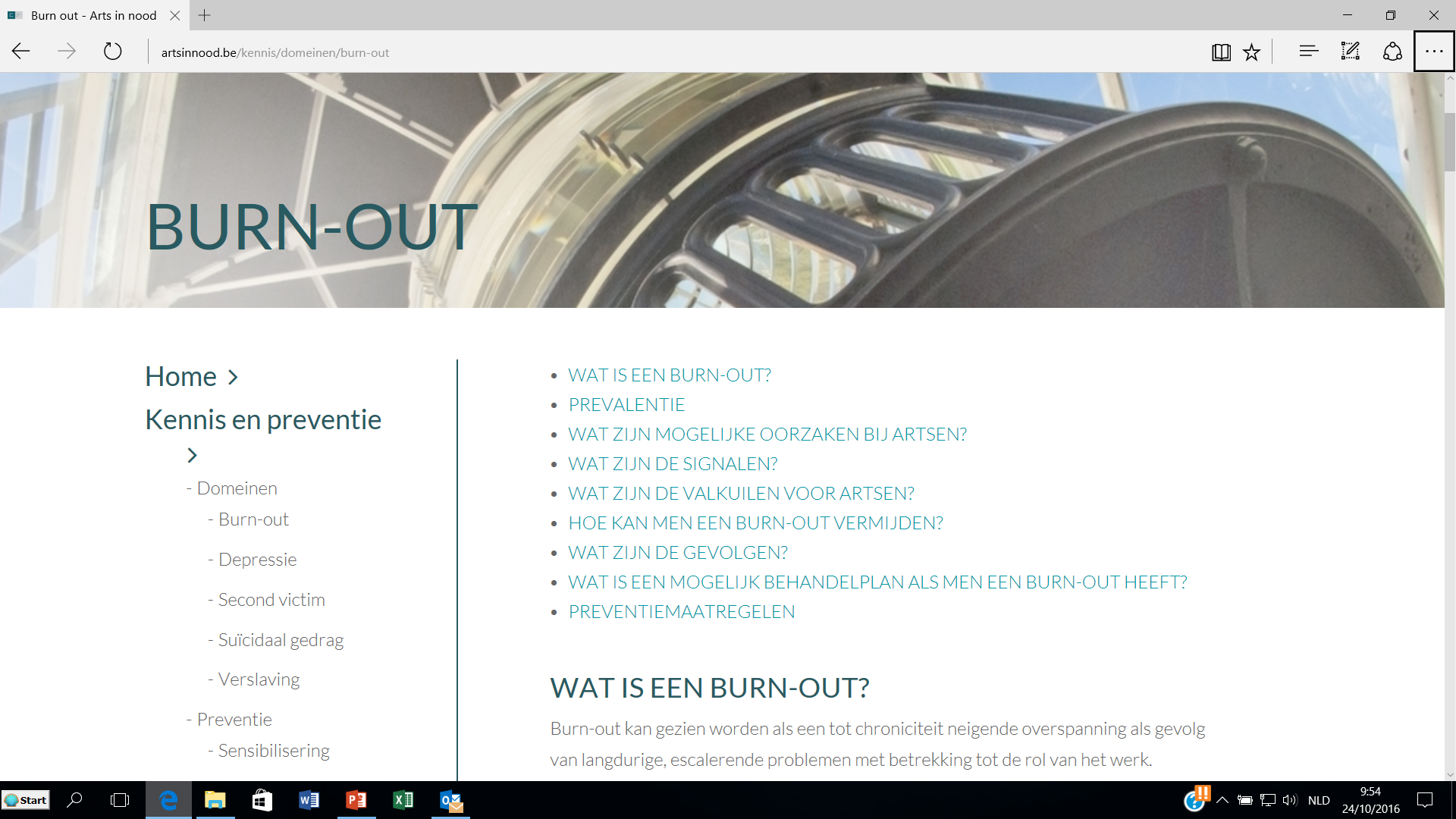 VERZAMELEN EN TER BESCHIKKING STELLEN VAN KENNIS
SENSIBILISERING EN PREVENTIE
HULPPLATFORM
DOEL IS DE ARTS TE BEGELEIDEN NAAR HULP:
BEROEPSGEHEIM
IN VERTROUWEN
LAAGDREMPELIG
DISCREET
VOLLEDIG GESCHEIDEN VAN HET DISCIPLINAIRE
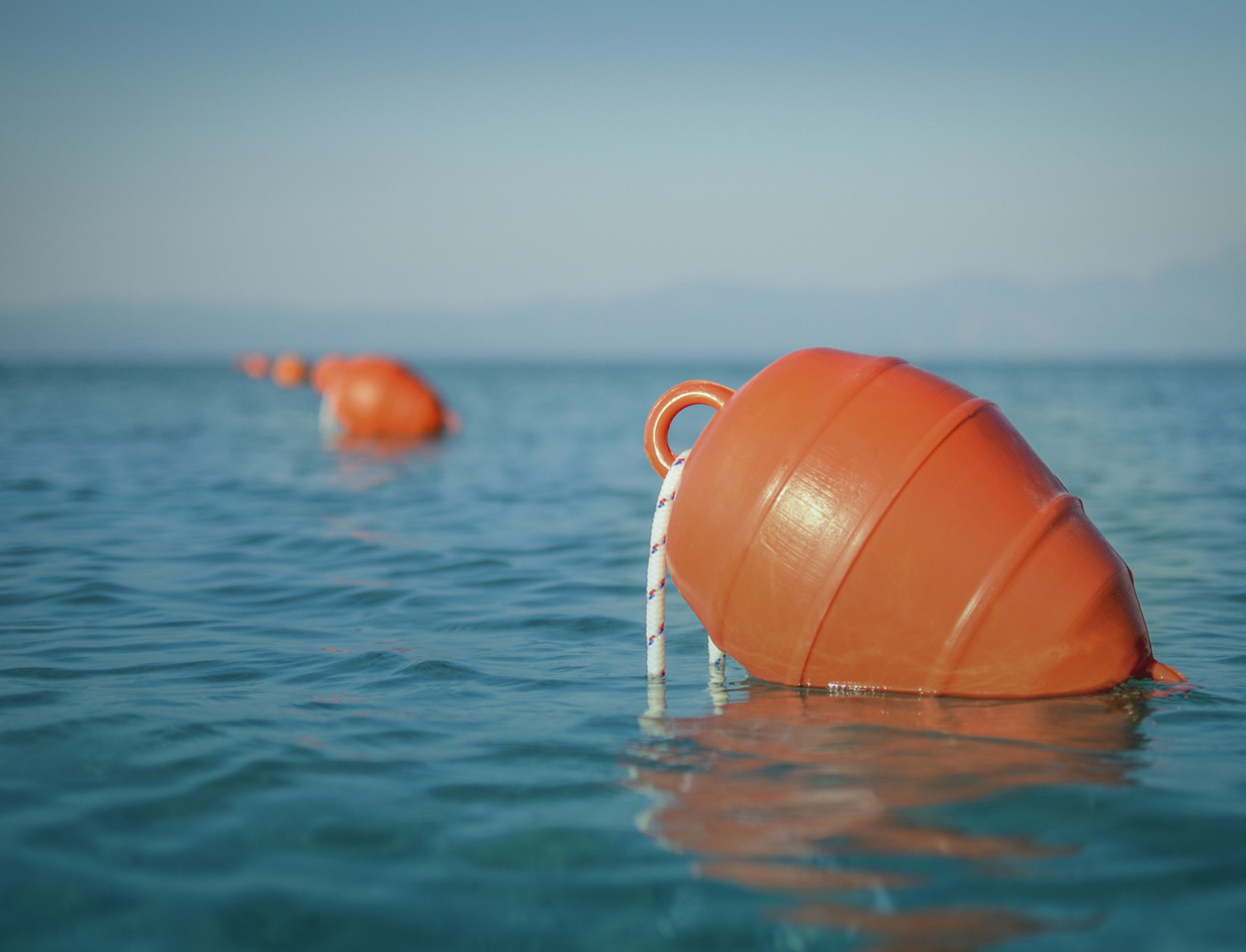 HULPPLATFORM
Stap 1
Stap 2
Stap 3
HULPZOEKENDE ARTS
HULPVERLENER
S
HULPZOEKENDE ARTS
PROJECT- COÖRDINATOR
VERTROUWENS-PERSOON
VERTROUWENSPERSOON
PROBLEMATIEK
HULPPLATFORM
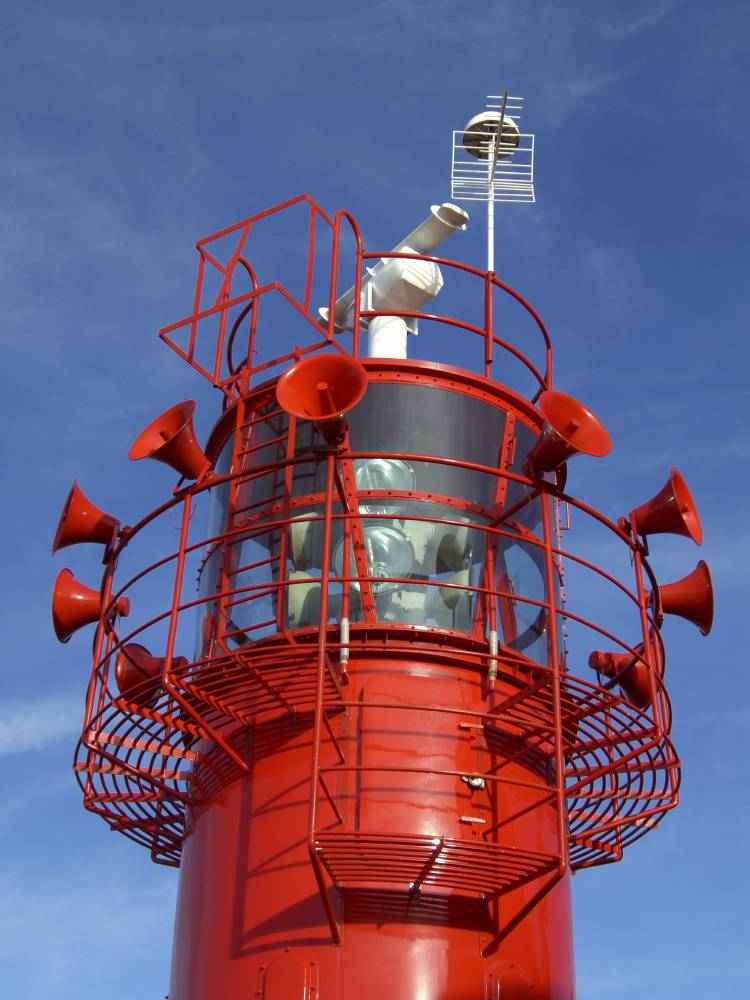 VERTROUWENSPERSOON
ARTS
VERTROUWELIJK
EMPATHISCH
BEGELEIDER
NATIONAAL NETWERK
INTERVISIE & OPLEIDING
ONDERSTEUNING
FORMULIER KANDIDAATVERTROUWENSPERSOON
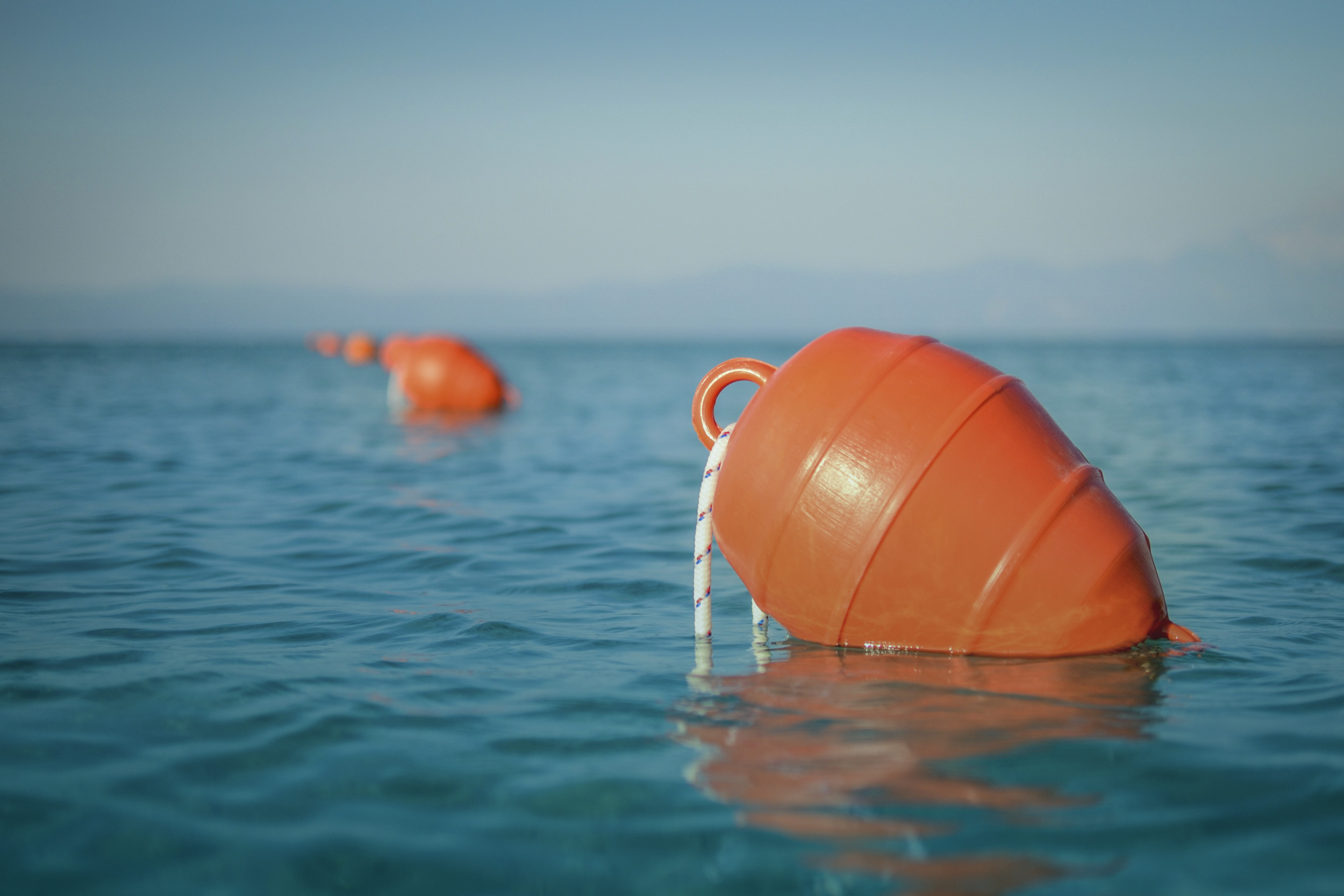 VOOR HULP EN INFO
info@artsinnood.be
www.artsinnood.be
0800 23 460
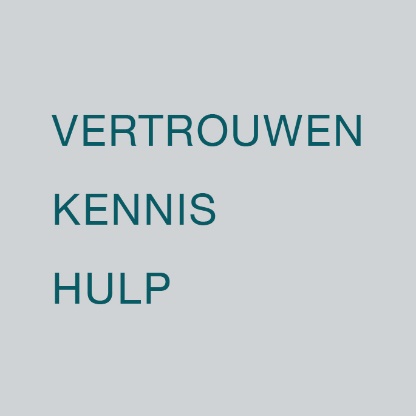 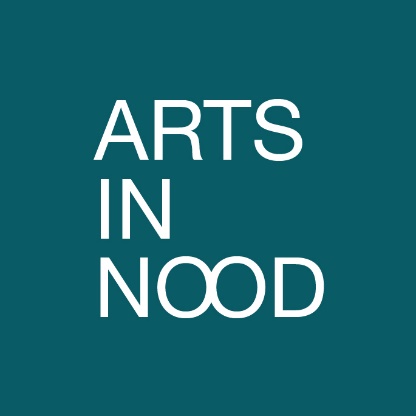